varga  ádám
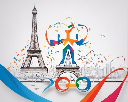 Készítette: Trakál Emma és Szuchi Alíz
5.a
Varga Ádám
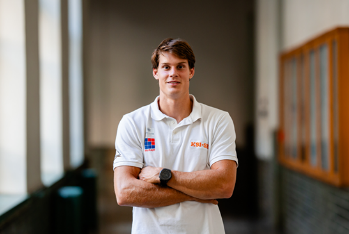 Forrás: bme.hu
Varga Ádám 1999-ben született Budapesten.  
Szülői ösztönzésre úszóként kezdte, nem akart élsportoló lenni.
12 évesen kezdett a KSI-ben kezdett kajakozni, első nagyobb sikerét a 2016-os ifjúsági világbajnokságon érte el, K2 1000 méteren aranyérmet nyert.
Olimpiai ezüstérmes a kajakosok királyszámában
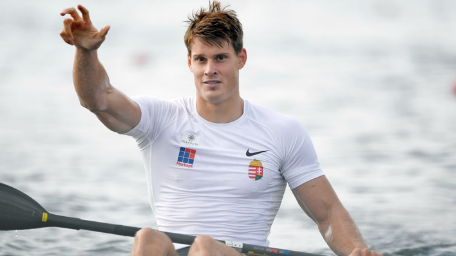 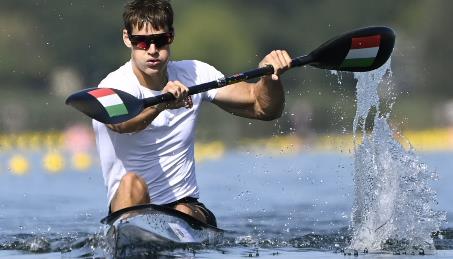 Forrás: kajakkenusport.hu
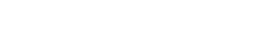 A szám tokiói olimpiai és tavalyi világbajnoki ezüstérmese szokatlan taktikát választott, szinte végig a mezőny negyedik helyén „utazott”, majd 300 méterrel a cél előtt fantasztikus hajrába kezdett, mellyel végül a második helyen ért be.
Kopasz Bálinttal
K2 500 méteren indultak, de nem jutottak be a döntőbe, a 15. helyen zárták a versenyt.
A civil életben
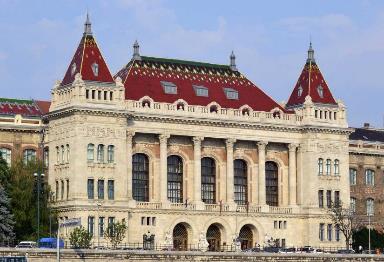 Középiskolában a kedvenc tantárgyai a matematika és fizika volt.
Fizikus szakon tanul a BME Természettudományi Karán.
Kedvenc zenéje a Bon Jovi és a Rolling Stones.
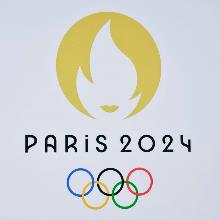 Köszönjük a figyelmet!